学科网
点与圆的位置关系
学习目标
1、掌握点与圆的位置关系。
2、探究并掌握确定圆的条件。
3、掌握三角形的外接圆的画法。
4、了解反证法
解决这个问题要研究点和圆的位置关系．
观察
活   动  一
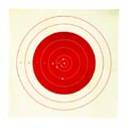 我国射击运动员在奥运会上获金牌，为我国赢得荣誉，图是射击靶的示意图，它是由许多同心圆（圆心相同，半径不相同）构成的，你知道击中靶上不同位置的成绩是如何计算的吗？
活 动一：问 题 探 究
问题１：观察图中点A，点B，点C与圆的位置关系？
·
点A在圆内，
A
点B在圆上，
C
O
学科网
r
点C在圆外.
B
问题２：设⊙O半径为r,说出点A，点B，点C与圆心O的距离与半径的关系：
OA < r，
OB = r，
OC > r.
点P在圆上             d = r；
点P在圆外             d ＞ r  .
点P在圆内                 d ＜ r ；
符号      读
作“等价于”，它
表示从符号      
的左端可以得到右
端从右端也可以得
到左端．
P
P
P
问题3：反过来，已知点到圆心的距离和圆的半径，能否判断点和圆的位置关系？
设⊙O的半径为r，点P到圆心的距离OP = d，则有：
·
O
r
A
你知道击中靶上不同位置的成绩是如何计算的吗 ？
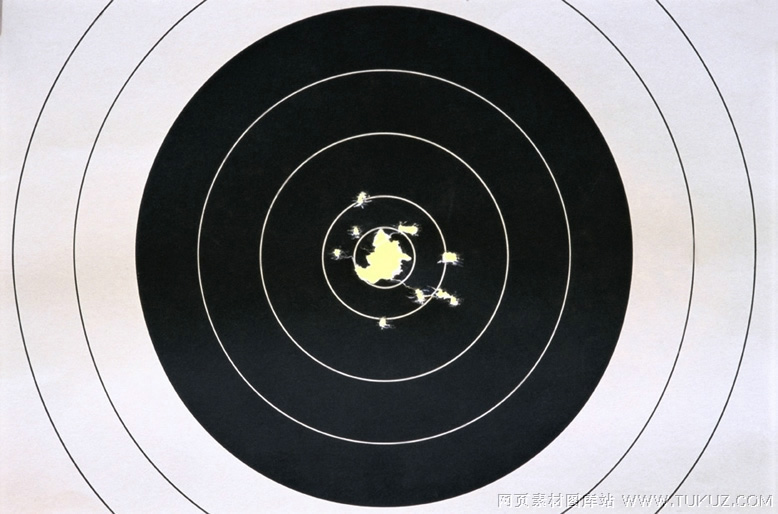 射击靶图上，有一组以靶心为圆心的大小不同的圆，他们把靶图由内到外分成几个区域，这些区域用由高到底的环数来表示，射击成绩用弹着点位置对应的环数来表示．弹着点与靶心的距离决定了它在哪个圆内，弹着点离靶心越近，它所在的区域就越靠内，对应的环数也就越高，射击的成绩越好.
思考2
2.体育课上，小明和小雨的铅球成绩分别是6.4m和5.1m，他们投出的铅球分别落在图中哪个区域内？
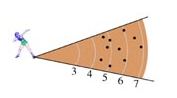 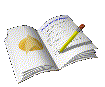 练一练
1、⊙O的半径10cm，A、B、C三点到圆心的距离分别为8cm、10cm、12cm，则点A、B、C与⊙O的位置关系是：点A在           ；点B在             ；点C在           。
圆内
圆上
圆外
2、⊙O的半径6cm，当OA=6时，点A在           ；
当OP            时点P在圆内；当OP           时，点P不在圆外。
圆上
＜6
≤6
3、正方形ABCD的边长为2cm，以A为圆心2cm为半径作⊙A，则点B在⊙A     ；点C在⊙A      ；点D在⊙A     。
上
外
上
4、已知AB为⊙O的直径P为⊙O 上任意一点，则点关于AB的对称点P′与⊙O的位置为(         )
   (A)在⊙O内  (B)在⊙O 外 (C)在⊙O 上 (D)不能确定
c
探究与实践
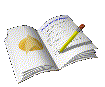 ●O
●O
●O
●O
●O
活动二
1、平面上有一点A，经过已知A点的圆有几个？圆心在哪里？
学科网
●A
无数个，圆心为点A以外任意一点，半径为这点与点A的距离
A
探究与实践
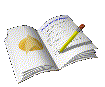 B
●  O
●O
●O
●O
2、平面上有两点A、B，经过已知点A、B的圆有几个？它们的圆心分布有什么特点？
无数个。它们的圆心都在线段AB的垂直平分线上。
以线段AB的垂直平分线上的任意一点为圆心,以这点到A或B的距离为半径作圆.
┓
探究与实践
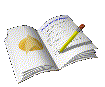 ┏
3、平面上有三点A、B、C，经过A、B、C三点的圆有几个？圆心在哪里？
经过A,B两点的圆的圆心在线段AB的垂直平分线上.
●A
经过B,C两点的圆的圆心在线段AB的垂直平分线上.
●O
●C
●B
经过A,B,C三点的圆的圆心应该这两条垂直平分线的交点O的位置.
归纳结论：
 不在同一条直线上的三个点确定一个圆。
经过三角形的三个顶点可以做一个圆，这个圆叫做三角形的外接圆，
外接圆的圆心是三角形三条边垂直平分线的交点，叫做这个三角形的外心．
A
一个三角形的外接圆有几个？
一个圆的内接三角形有几个？
O
B
C
A
A
A
做一做
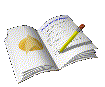 ●O
●O
●O
┐
B
C
C
B
B
C
分别画一个锐角三角形、直角三角形和钝角三角形，再画出它们的外接圆，观察并叙述各三角形与它的外心的位置关系.
锐角三角形的外心位于三角形内,
直角三角形的外心位于直角三角形斜边中点,
钝角三角形的外心位于三角形外.
练一练
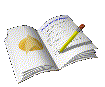 1、判断下列说法是否正确
(1)任意的一个三角形一定有一个外接圆(    ).
(2)任意一个圆有且只有一个内接三角形(    )
(3)经过三点一定可以确定一个圆(    )
(4)三角形的外心到三角形各顶点的距离相等(   )
√
×
×
√
2、若一个三角形的外心在一边上，则此三角形的   形状为(     )
   A、锐角三角形     B、直角三角形 
   C、钝角三角形     D、等腰三角形
B
点P在圆内                 OP ＜ r ；
点P在圆上             OP= r；
点P在圆外             OP＞ r  .
总结
作业
课堂：课本:
家庭：高效：
P
思
?
考
l1
l2
A
B
C
活   动  三
经过同一条直线三个点能作出一个圆吗？
如图，假设过同一条直线l上三点A、B、C可以做一个圆，设这个圆的圆心为P，那么点P既在线段AB的垂直平分线l1上，又在线段BC的垂直平分线l2上，即点P为l1与l2的交点，而l1⊥l，l2⊥l这与我们以前学过的“过一点有且只有一条直线与已知直线垂直”相矛盾，所以过同一条直线上的三点不能做圆．
学科网
什么叫反证法？
上面的证明“过同一条直线上的三点不能做圆”的方法与我门以前学过的证明不同，它不是直接从命题的已知得结论，而是假设命题的结论不成立（即假设过同一条直线上的三点可以作一个圆），由此经过推理的出矛盾，由矛盾判定假设不正确，从而得到原命题成立，这种方法叫做反证法．
思考.   任意四个点是不是可以画一个圆？请举例说明.
不一定
1. 四点在一条直线上不能作圆；
2.三点在同一直线上, 另一点不在这条直线上不能做圆；
四点中任意三点不在一条直线可能作圆也可能做不出一个圆.
学科网
A
A
A
B
B
B
B
A
D
C
C
D
C
D
D
C